Computer parts
By Nathaniel Sturm
Internal modem
where the computer is connected to a phone line
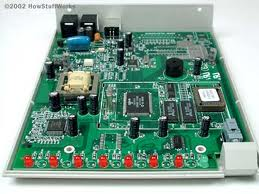 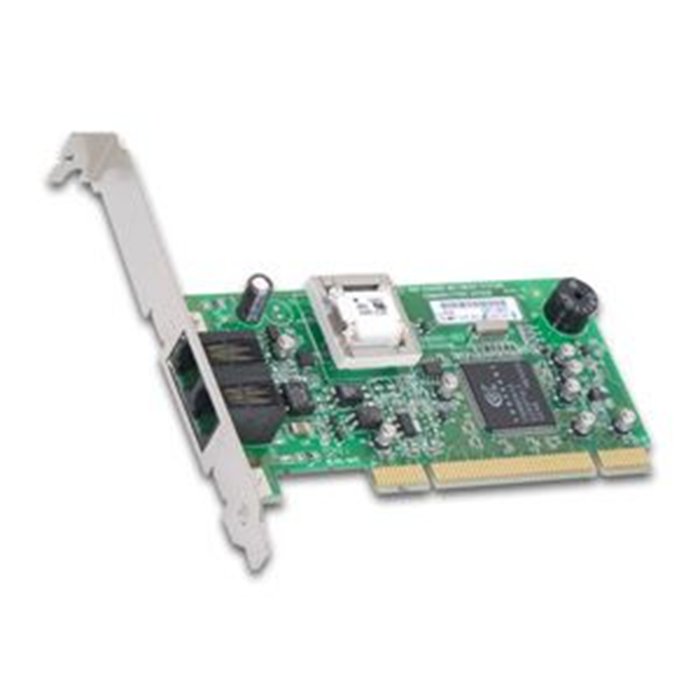 Network card
A circuit board that connects the computer to the network using special cables.
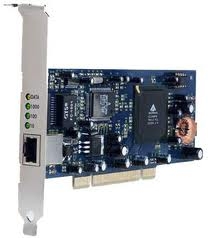 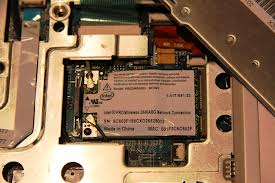 Sound card
Connects the speakers microphone headphones to the computer
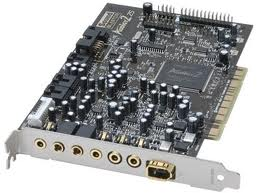 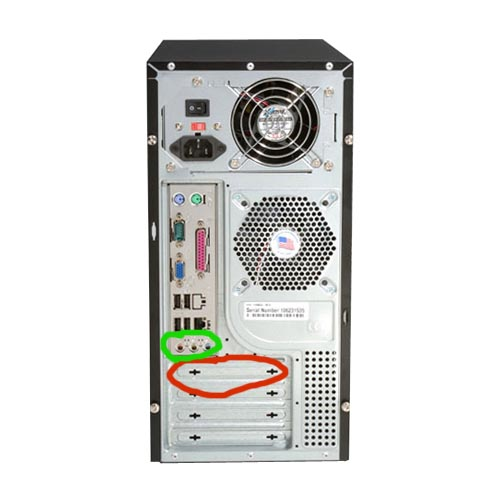 Computer case
It helps protect major components of the computer.
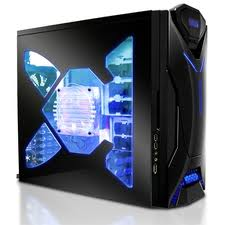 CPU
The Central Processing Unit
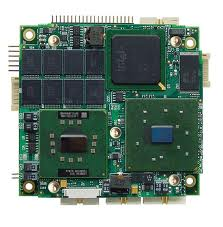 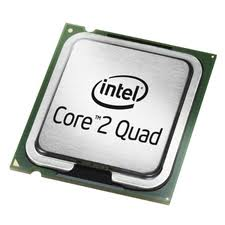 Fan connected to the case
It keeps the computer from over heating
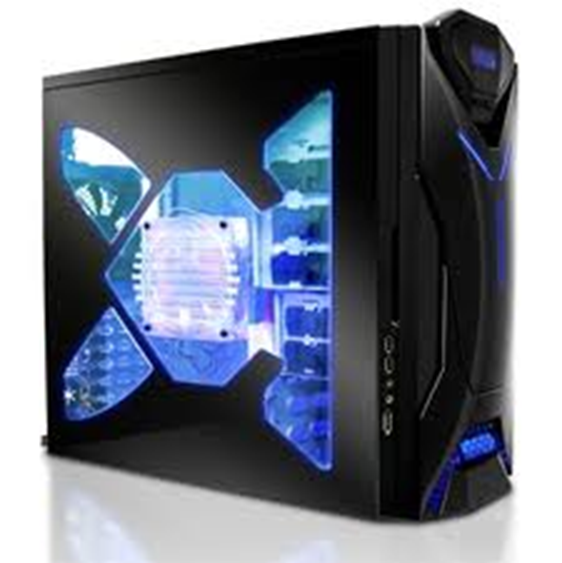 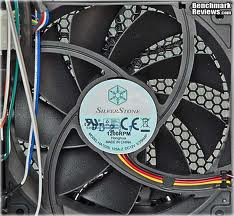 monitor
A screen to provide “output” to the user.  It is where you view the stuff that you are working on
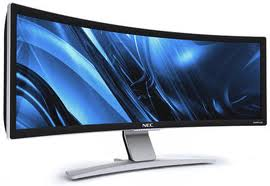 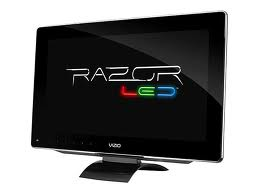 Video card
Connects the computer to the  monitor it’s a circuit board that’s attached to the motherboard.
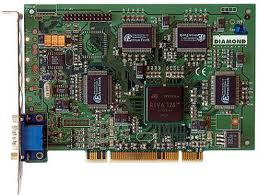 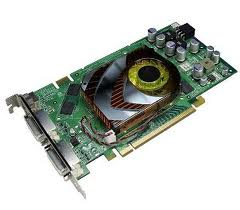 Output: printer, webcam, speakers
Printer it prints things

Webcam lets you see people from different places

Speakers generate sound or noise
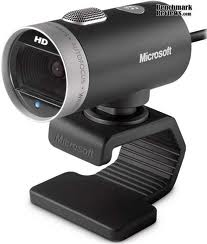 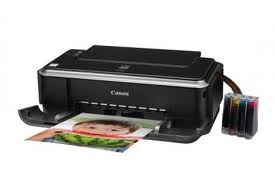 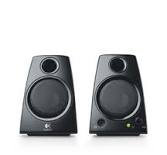 Input:
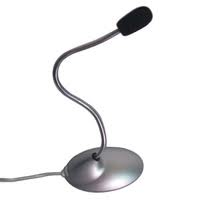 Mircophone it records your sound

Touchpad a replacement of the mouse

Flashdrive inputs information into the computer
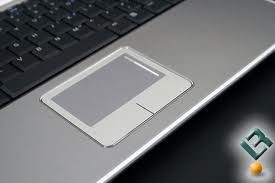 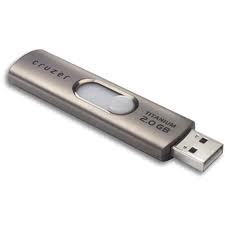 Software
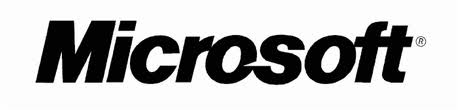 windows 

Microsoft

Battlefield 3
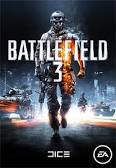 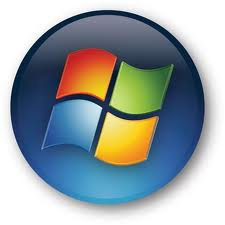 It inputs the letter that you push down on the keyboard
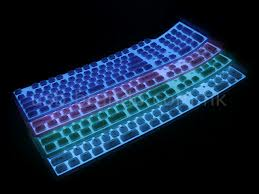 keyboard
heatsink
It cool the computer
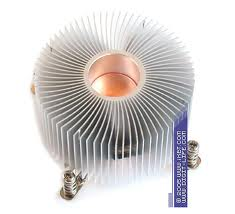 harddrive
Storage device
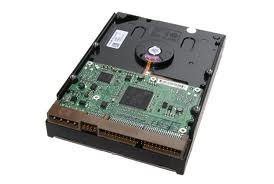 CD DRIVE/BLUE RAY/ODR
It plays disks
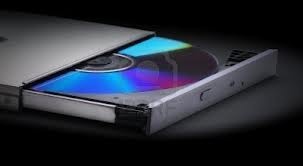 RAM/ROM
Ram is random access activity 
rom is temporary memory
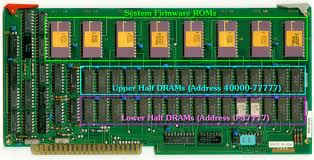 Mother board
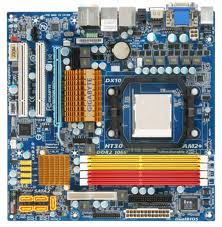 Were a lot of the electornic stuff is 
located
Mouse
It moves the cursor to click on programs
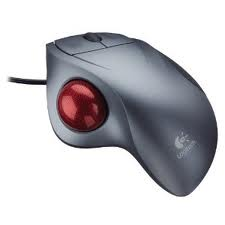